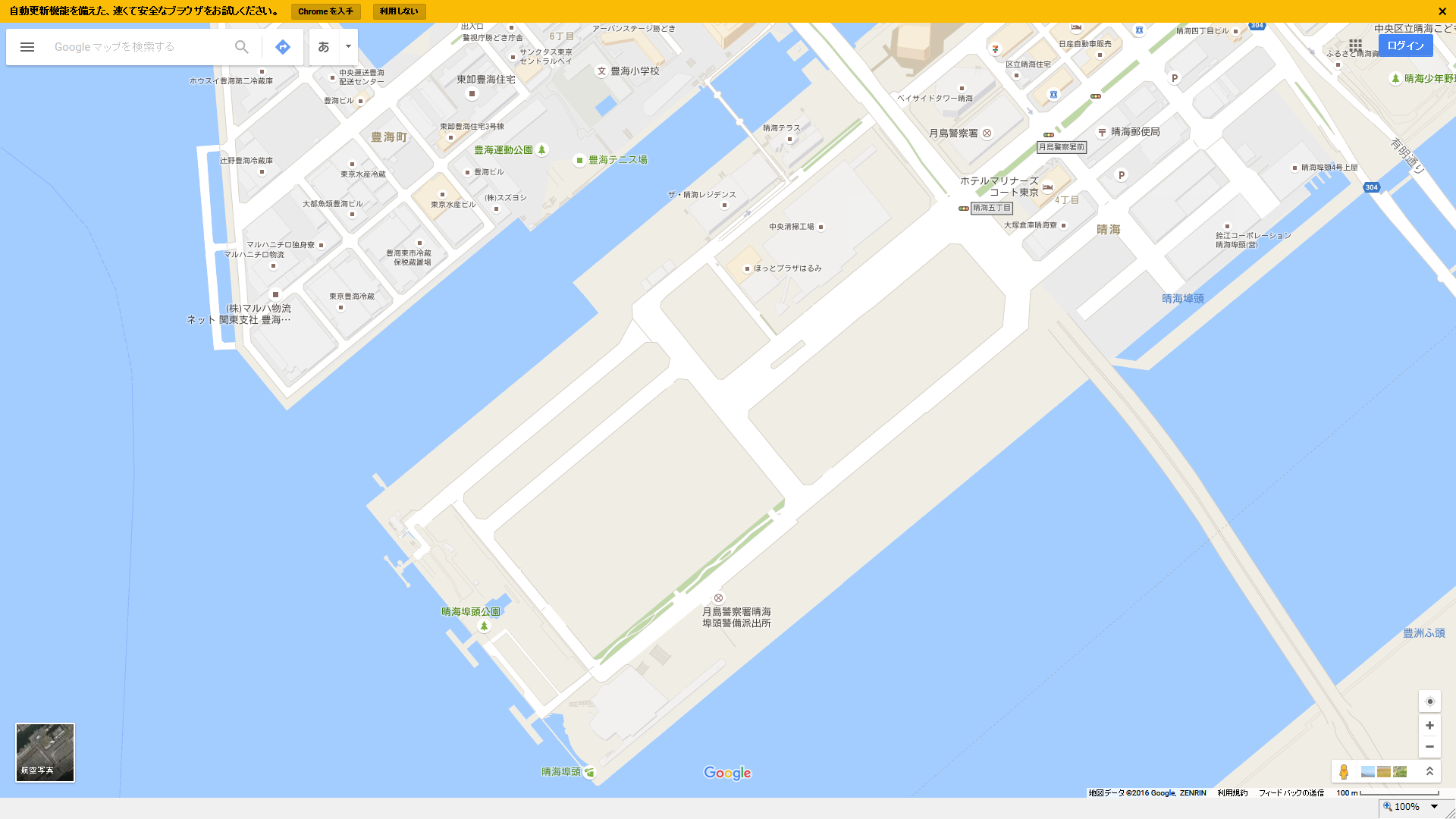 ゲート
晴海HL岸壁
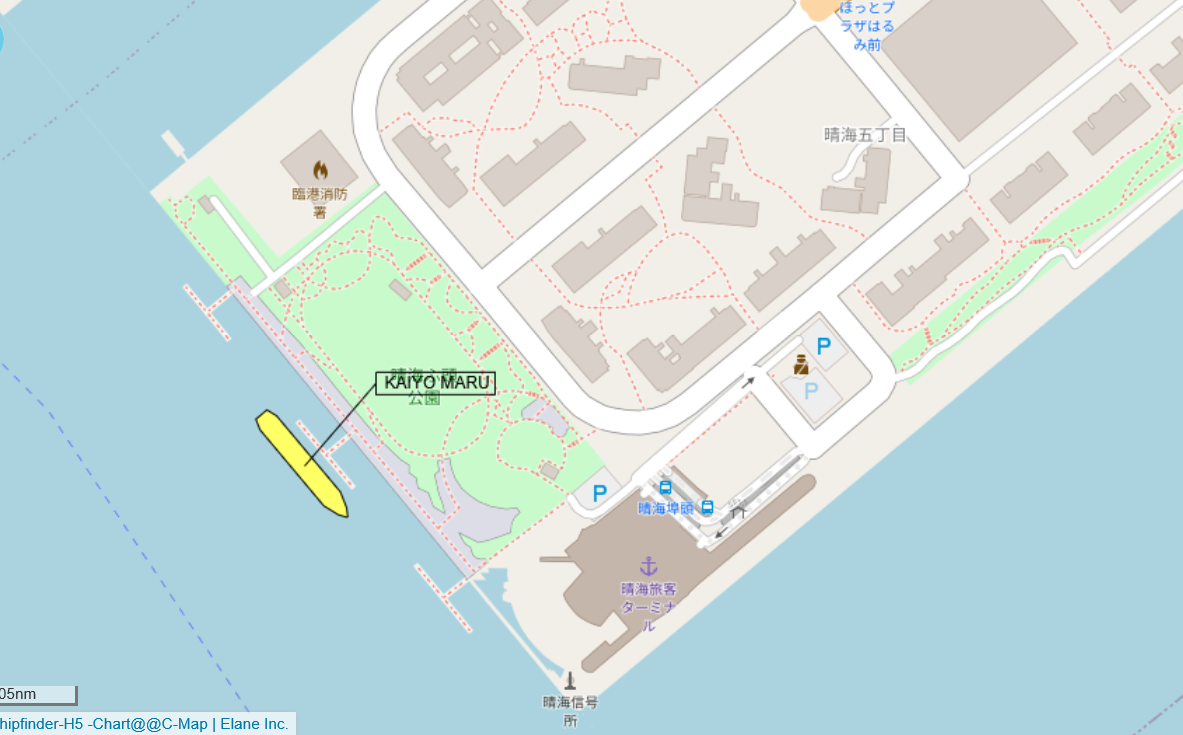 ゲート
晴海HL岸壁